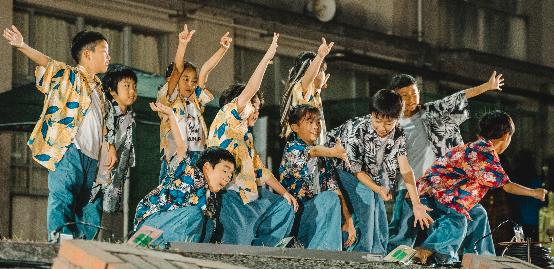 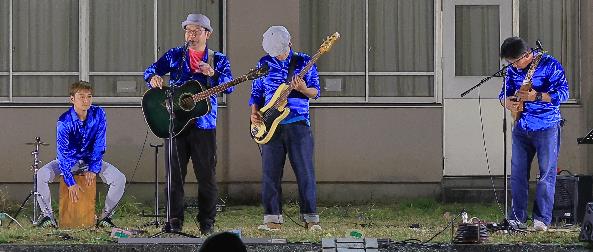 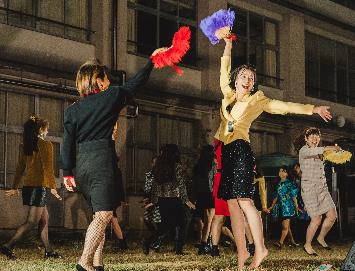 2024年度第26回 日吉台まつり第1回実行委員会
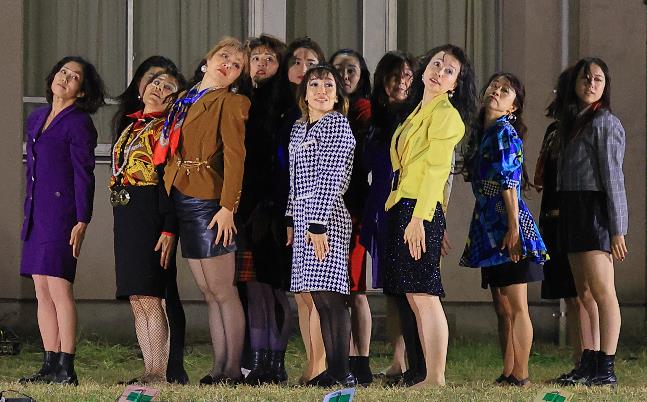 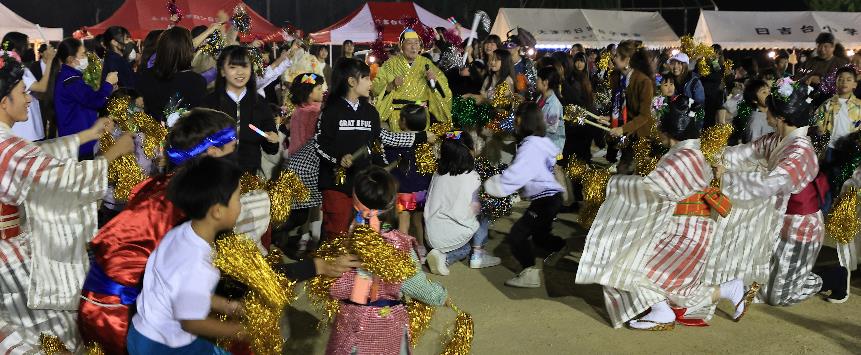 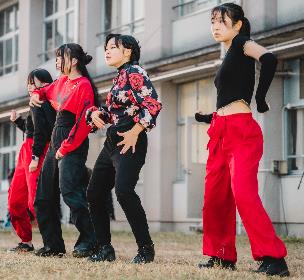 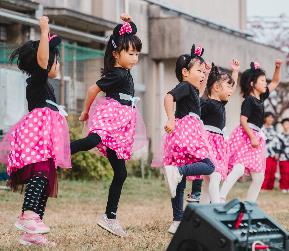 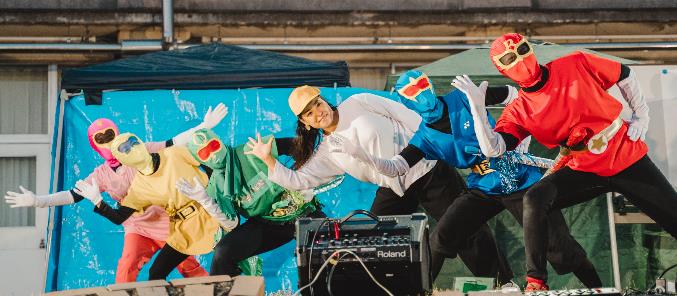 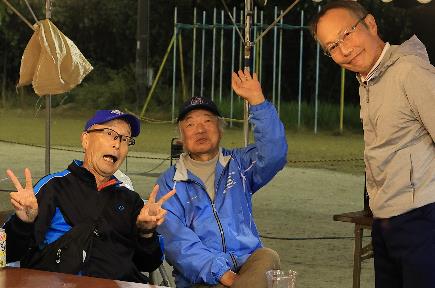 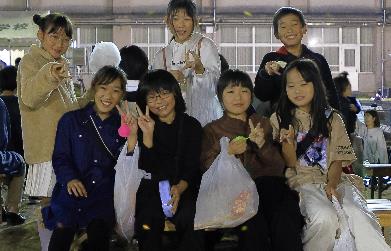 2024年6月24日 19:30～
市民センター第2会議室
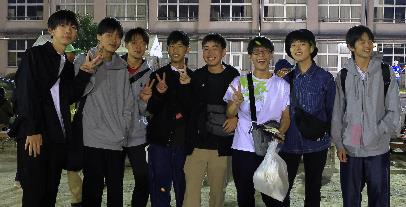 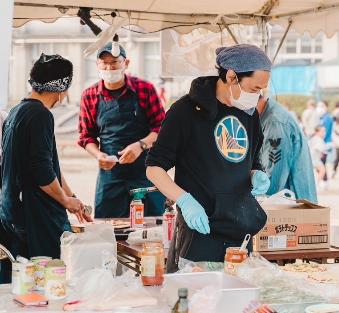 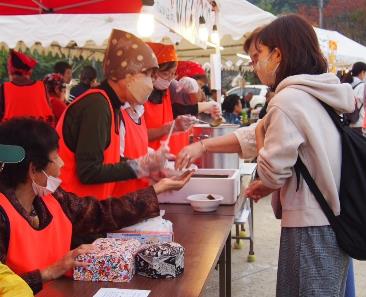 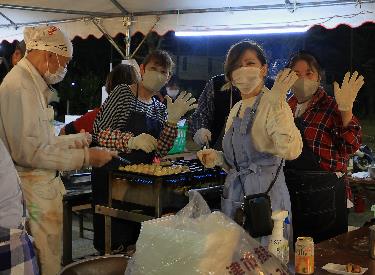 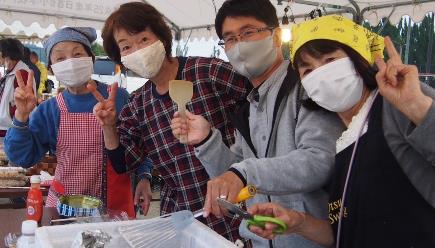 本日の議案
開催日時の内定 
本年度予算について 
推進体制、進め方の確認 
大枠の実施内容 
参加・協力者公募の方法、時期 
今後の会議日程 
その他
開催日時の内定
本年度の予算
自治連合会 \２１０，０００　（昨年使用実績 \２３２，２６５）
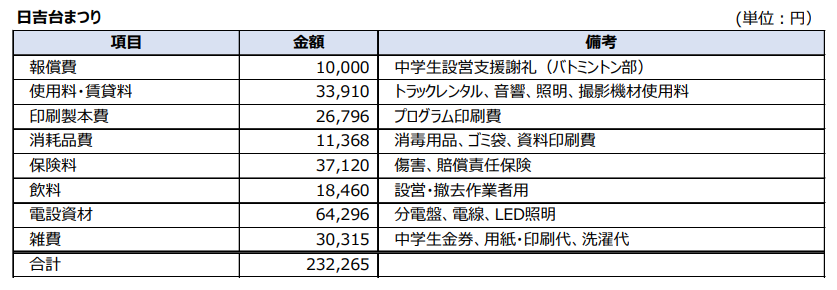 推進体制・進め方の確認（昨年の役割分担）
実行委員長
野々口
出演グループ
出店グループ
出演統括
音響
出店統括
電気
レイアウト
生田＊
石岡（一）
黒井
生田
横山＊
石岡（和）
坂口
宮本
清水口＊
早川
松本
山田
横山
西
支援（サポート）グループ
統括・事務
渉外
設営
運搬
当日支援
岡嶋＊
衛藤
呉屋
山本
西
細川＊
山本
清水＊
森本（祐）＊
坂口
津田
藤田
森本（拓）
遠藤
小西
中尾
波々伯部
広報
会計・自治連
小椋＊
恒川
秋本＊
黄文字：本年度は実行委としては不参加
推進体制・進め方の確認
実行委員長
野々口
出演グループ
出店グループ
出演統括
音響
出店統括
電気
レイアウト
横山
石岡（和） ＊
出店者から募る
生田＊
石岡（一）
黒井
生田
清水口＊
松本
西
支援（サポート）グループ
統括・事務
渉外
設営
運搬
当日支援
岡嶋＊
衛藤
呉屋
山本
西
細川＊
山本
清水＊
森本（祐）＊
坂口
津田
藤田
森本（拓）
遠藤
小西
中尾
波々伯部
広報
会計・自治連
小椋＊
恒川
吉海江＊
大枠の実施内容
2023年と同じ実施内容を基本に
ステージイベント＋模擬店
ステージレイアウトは出演グループで協議
実施時間短縮、ステージ休憩時間考慮
観客席・飲食席設営（ブルーシート廃止）
参加・協力者公募の方法、時期
前年出店者　➡　直接コンタクトする
前年出演者　➡　直接コンタクトする
その他一本釣りOk
公募  7月～8月中旬
今後の会議日程
8月26日	出演、出店者決定
	
9月30日	出演（演目、時間）決定
		出店（商品、価格、個数）決定
		全体レイアウト決定

実施約２週間前全体会議		最終確認

開催日は月曜日１９：３０～